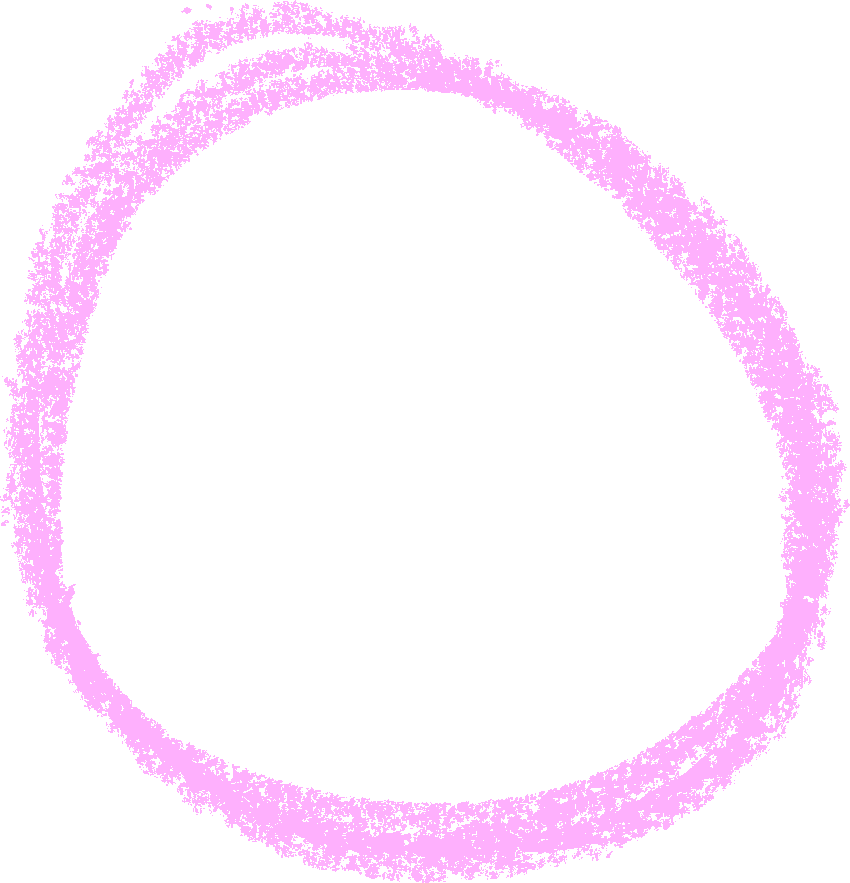 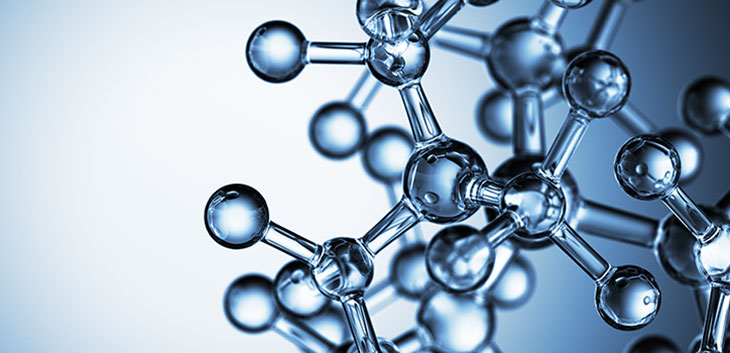 BÀI 4. NGUYÊN TỬ
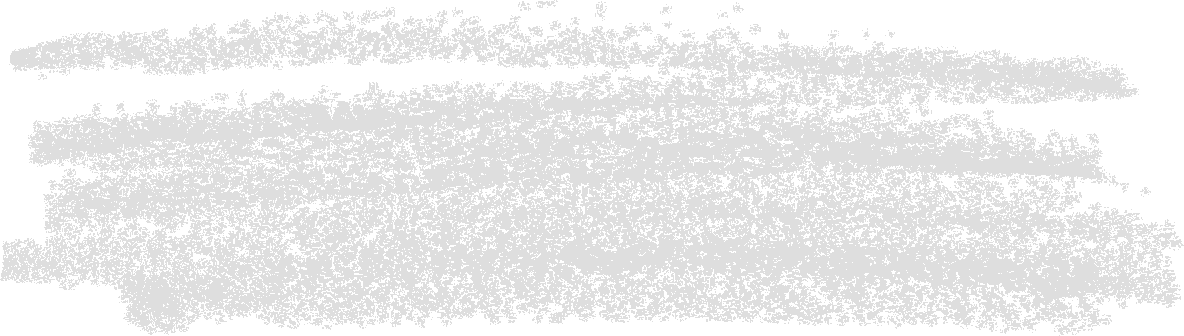 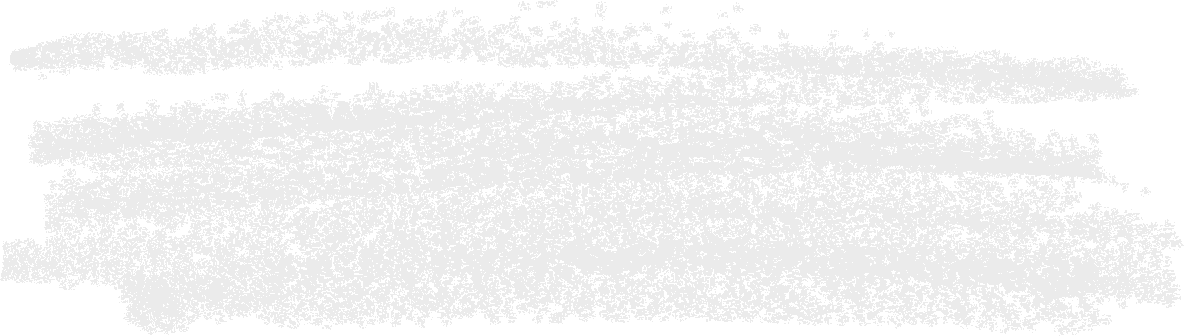 Chất được tạo ra từ đâu
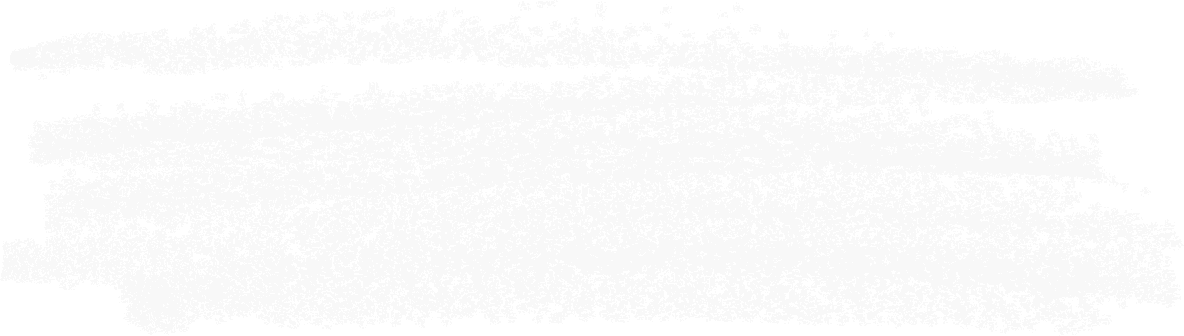 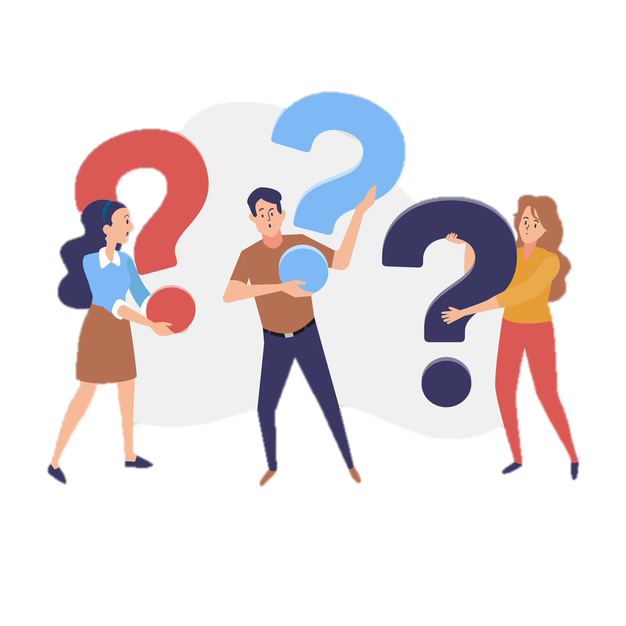 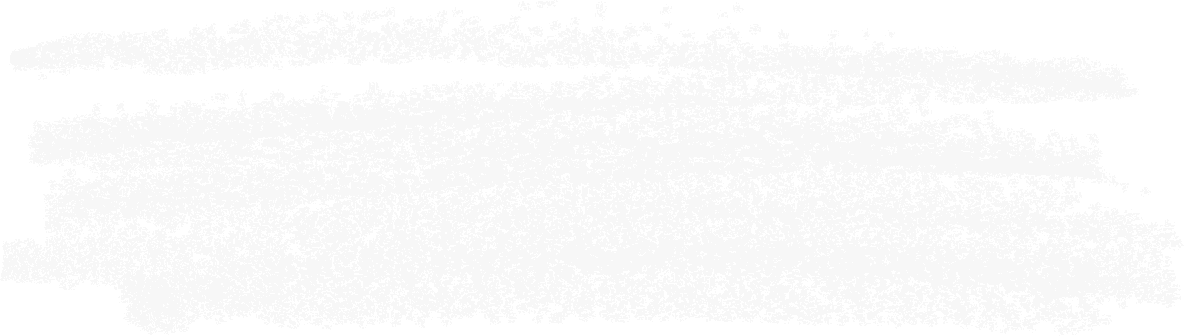 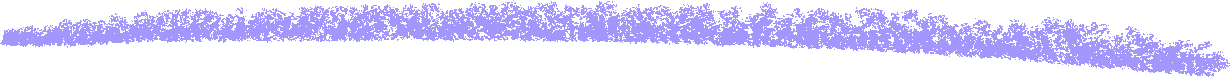 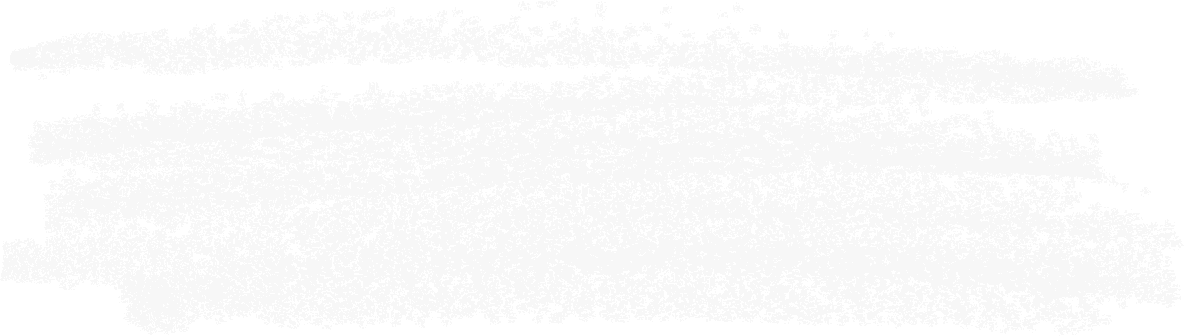 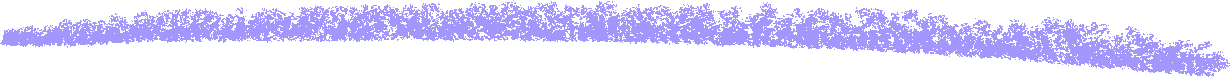 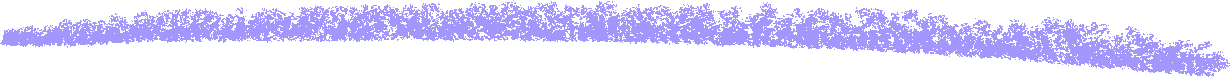 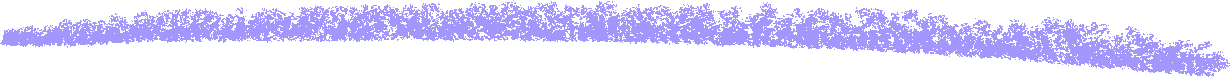 1. Nguyên tử là gì?
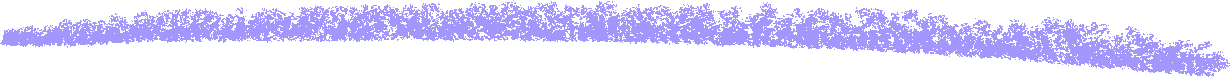 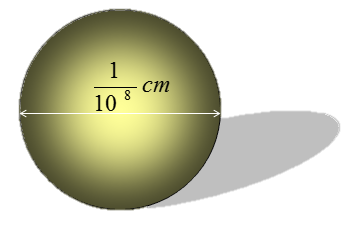 Các chất đều được tạo ra từ nguyên tử.
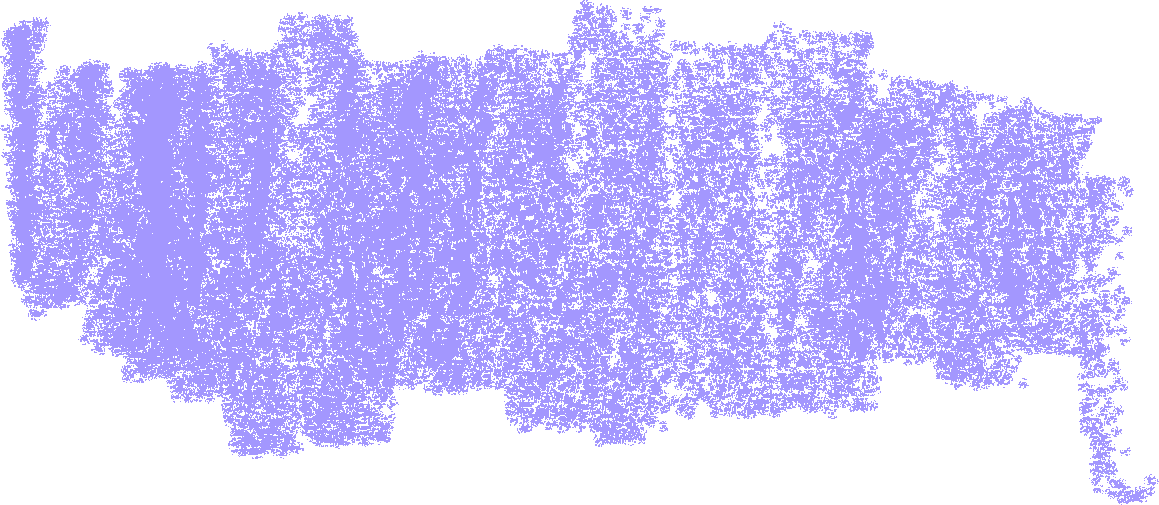 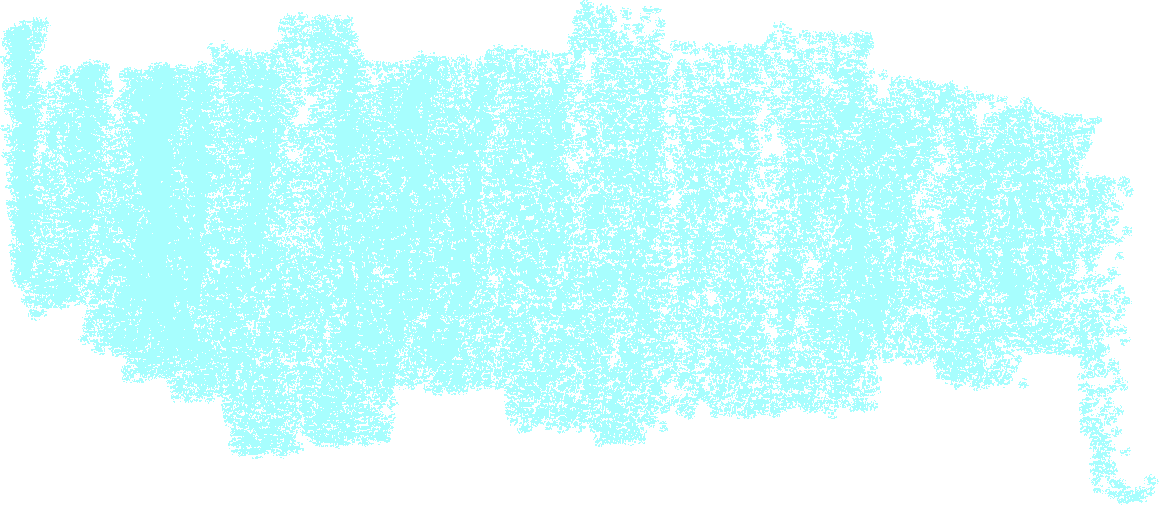 Nguyên tử là những hạt vô cùng nhỏ, trung hoà về điện.
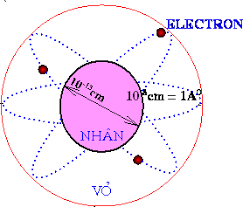 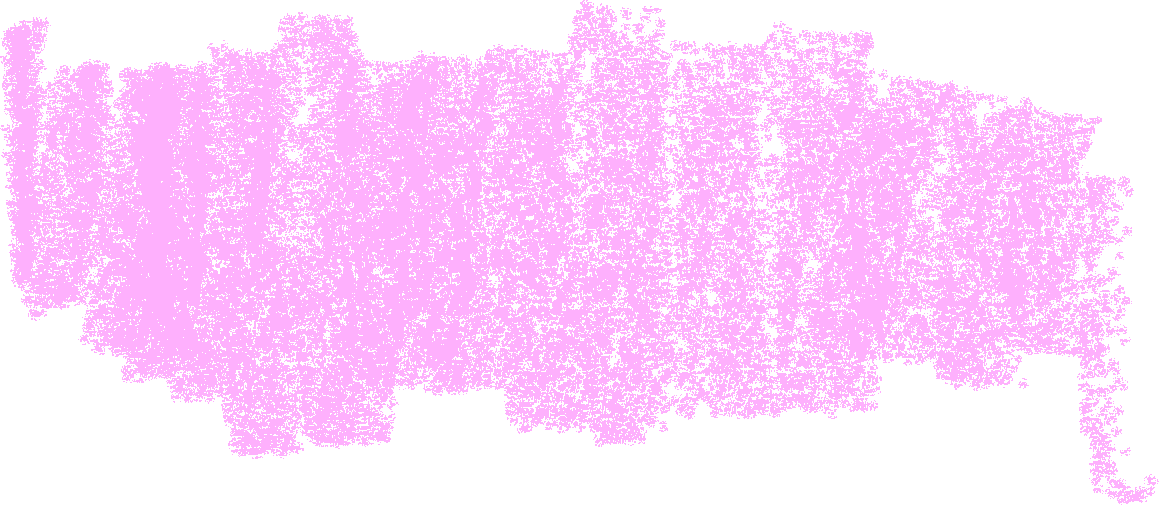 Nguyên tử gồm: 
+ Hạt nhân mang điện tích dương (+)
+ Vỏ tạo bởi 1 hay nhiều electron mang điện tích âm (-) 
(Kí hiệu: e , điện tích: -1 )
2. Hạt nhân nguyên tử
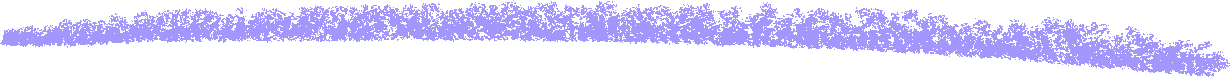 Proton
Nơtron
Các nguyên tử có cùng số hạt proton trong hạt nhân được gọi là nguyên tử cùng loại.
Hạt nhân
B
A
Electron
2. Hạt nhân nguyên tử
Proton (+)
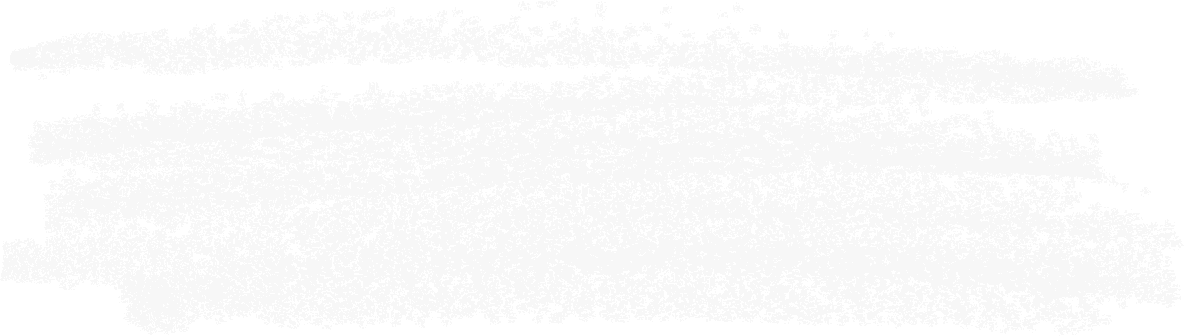 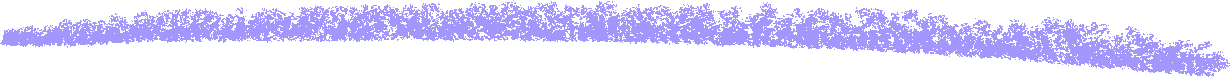 Hạt nhân
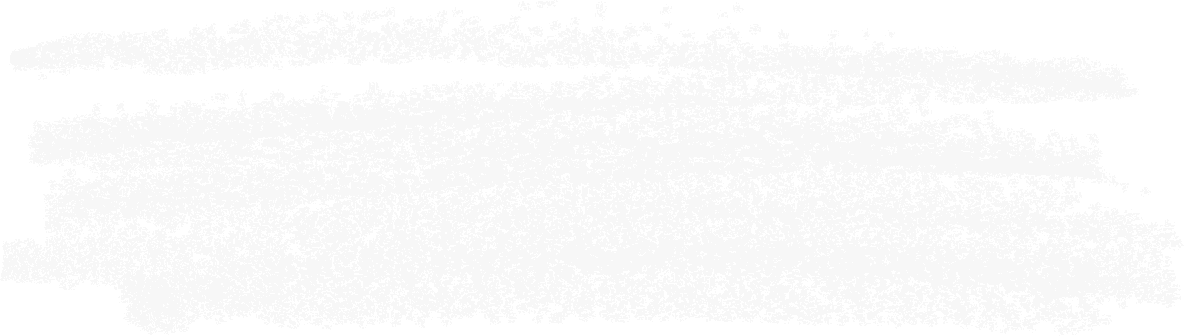 Nơtron 
không mang điện
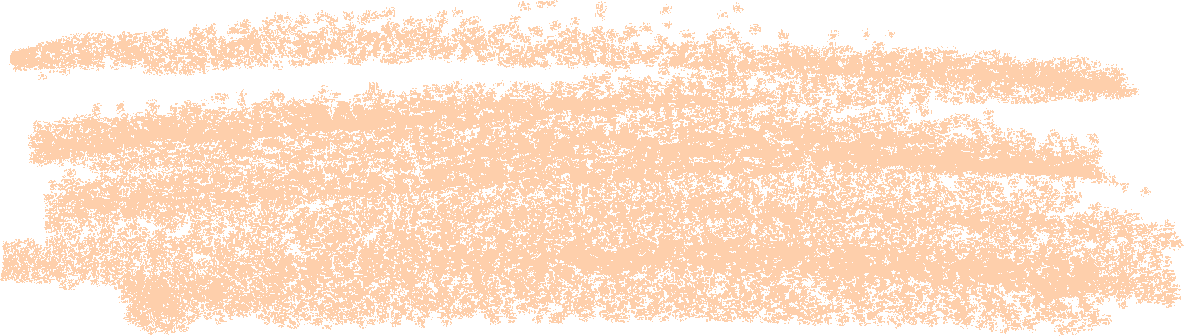 Nguyên tử
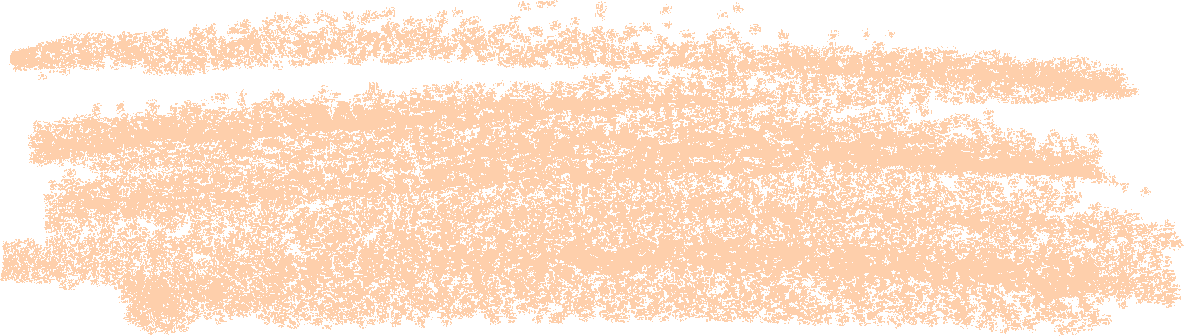 Vỏ electron (-)
mnguyên tử = mhạt nhân
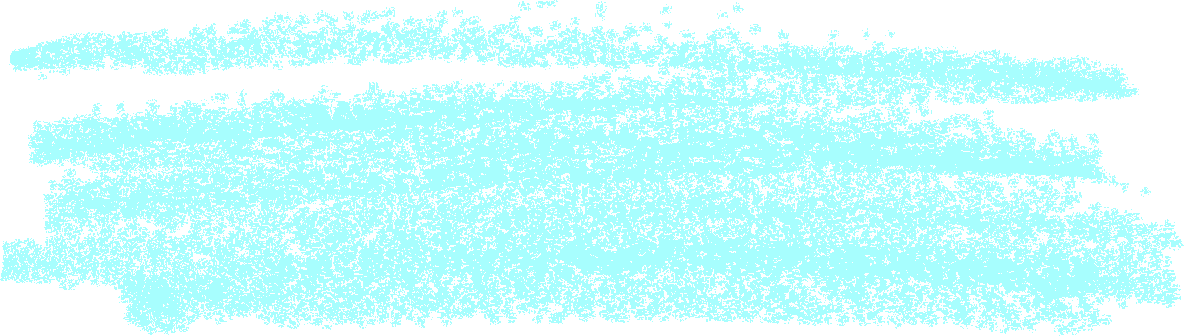 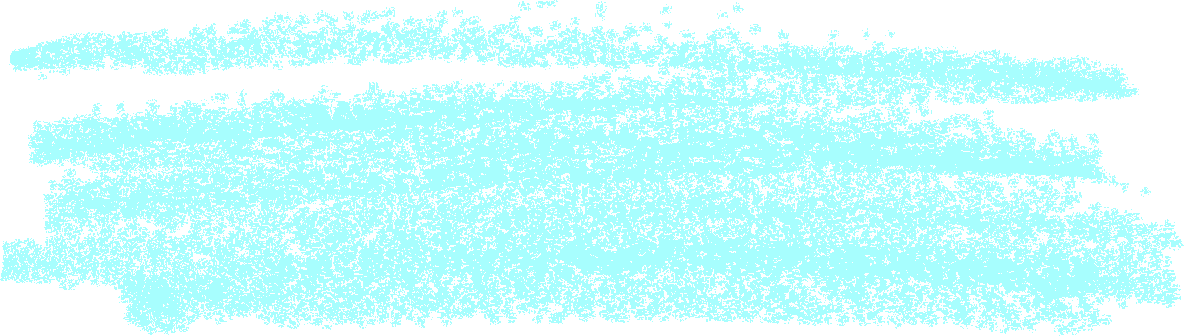 CÁM ƠN CÁC BẠN ĐÃ LẮNG NGHE
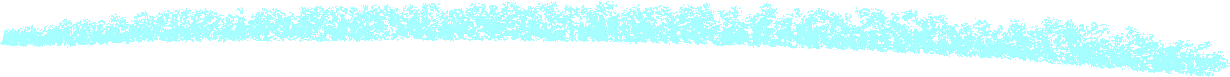 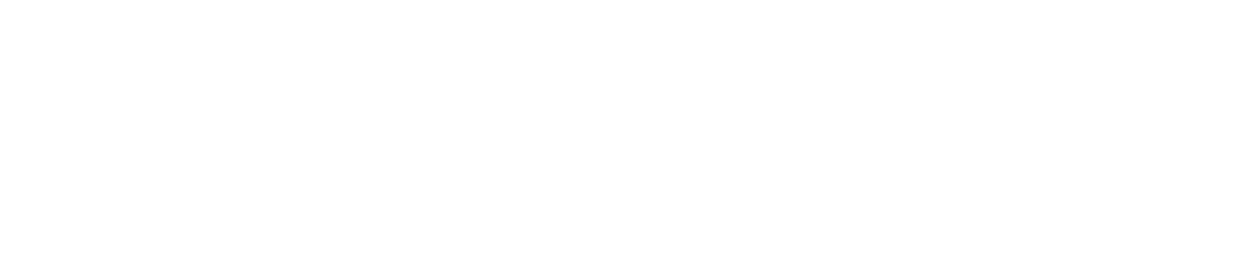